Compact Routing Theory and Practice
Can we route within Internet with tables of 8 entries ?
Cyril Gavoille, Christian Glacet, Nicolas Hanusse, David Ilcinkas
Bordeaux U., LaBRI
Routing for n destinations
u
2
1
w
v
n = # entries (stored)
2
[Speaker Notes: Toute source vers toute dest.
Utilise des tables de routage pour décider.
Ici c’est du plus court chemin.]
Motivation
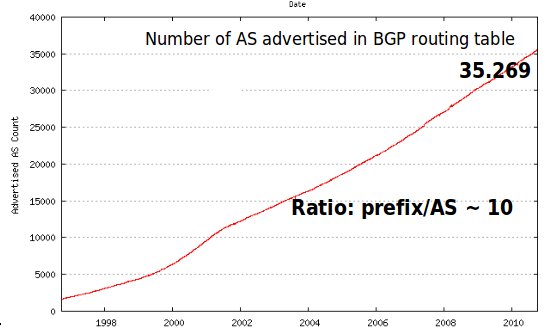 Failures/Maintenance cost/time ↑
Routing among the 35 000 Autonomous Systems: BGP !
Main observations:
Based on shortest paths routing: > n entries per routing table
Network size increases
Highly Dynamic: from 1 to 1000 path change per update
Engineering techniques progress <<  Routing Tables increase
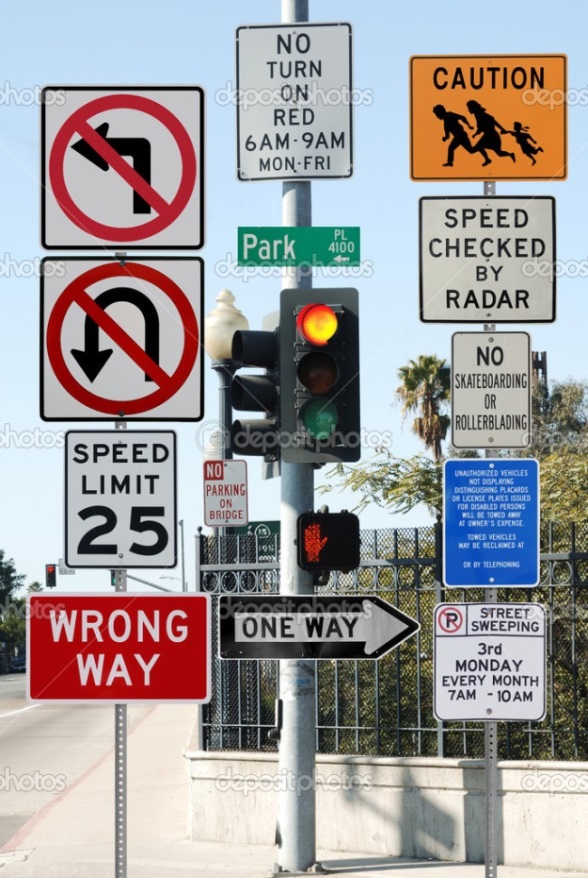 Not in this talk
Network Policy
Contention
Faults/Cheating
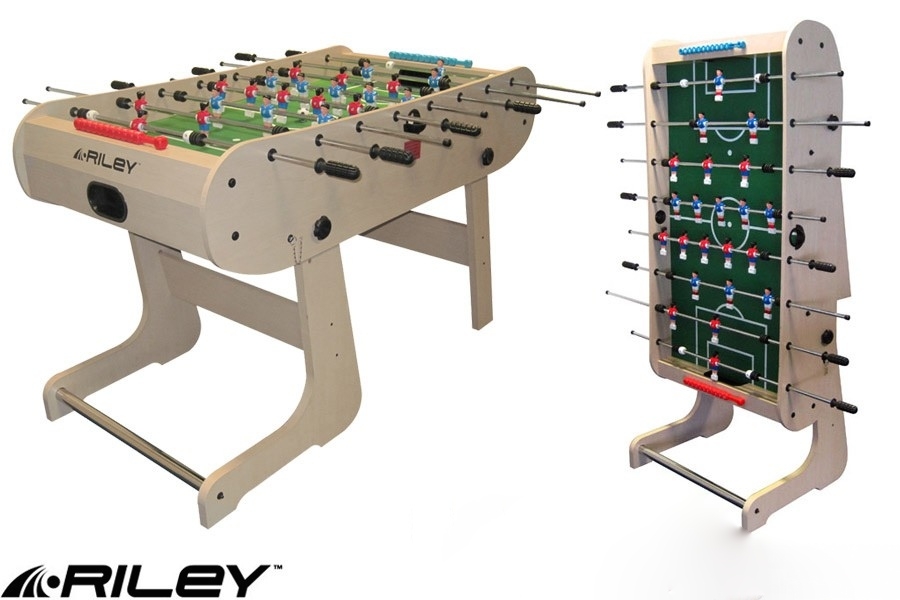 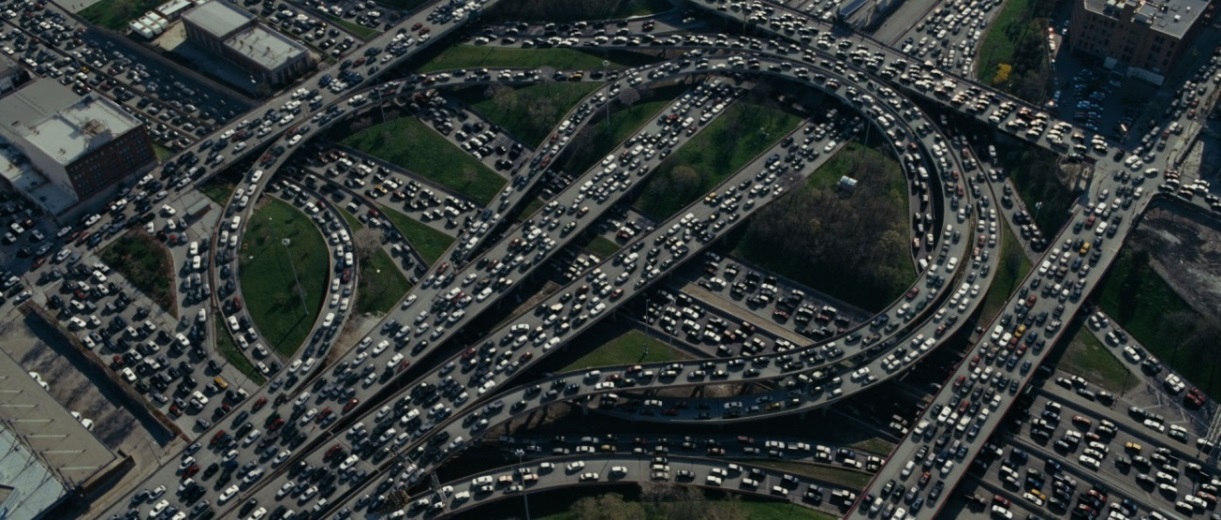 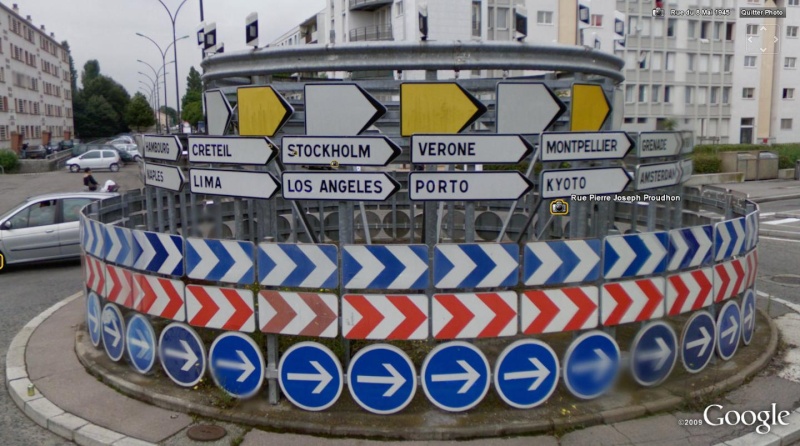 How can we PROVIDE A LIGHTER ROUTING SCHEME WITH SOME GARANTEE ?
Length of a path (u,w)
5
2
distance(u,w)
Accept to make bounded detour (STRETCH)
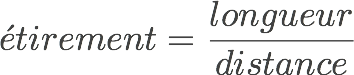 u
w
2
5
=
Stretch of a path (u,v)=
6
Our model
A weighted graph G of weights in [1,W]
n nodes, m edges
Hop distance hd(u,v) = minimum number of hops of shortest paths between u and v 
Hop diameter D = max hd(u,v) 
Two distributed models:
LOCAL: delay = 1
ASYNC: delay < 1
Name-independant Schemes: relabeling nodes is not allowed
Routing & Performance
Latency of a routing
Time to traverse links (stretch)
Lookup Time in routing tables (size of routing tables/Memory)
Maintenance cost: #messages to update tables
Maintenance time: convergence time
Stretch = Path length of the routing /distance
What can be achieved ?
Lower bounds !
Stretch = 1 → Ω(n) entries per node can be required [G.-Perennes 1996]
Stretch < 5 → Ω(n1/2) entries per node can be required [Abraham-Gavoille-Malkhi 2006]
Upper bounds !
Stretch 1, O(n2 log n) messages but time Θ(D log n) [Afek, Ricklin 1993]
Stretch 12k+3, O(k3n1/k) entries on average  for unweighted graphs [Peleg – Upfal 1989]
Stretch 2k-1 and O(kn1/k) entries on average [Awerbuch et al. 1990]
Stretch k2 and O(n2/k) entries per node  [Arias et al. 2006]
Stretch O(k) and O(n1/k) entries per node [Abraham, Gavoille, Malkhi 2006]
Distance/path vector has conv. time D and Ω(mn) messages
Compact routing schemes: centralized or synchronous !!
What can be achieved ?
Lower bounds !
Stretch = 1 → Ω(n) entries per node can be required [G.-Perennes 1996]
Stretch < 5 → Ω(n1/2) entries per node can be required [Abraham-Gavoille-Malkhi 2006]
Upper bounds !
Stretch 1, O(n2 log n) messages but time Θ(D log n) [Afek, Ricklin 1993]
Stretch 12k+3, O(k3n1/k) entries on average  for unweighted graphs [Peleg – Upfal 1989]
Stretch 2k-1 and O(kn1/k) entries on average [Awerbuch et al. 1990]
Stretch k2 and O(n2/k) entries per node  [Arias et al. 2006]
Stretch 3 and O(n1/2) entries per node [Abraham, Gavoille, Malkhi, … 2008]
Distance/path vector has conv. time D and Ω(mn) messages
Compact routing schemes: centralized or synchronous !!
AGMaNT
Our goal: How to build tables from scratch ?
Universal:
→ Any topology, asynchronous network
Fast distributed computation: 
→ Convergence time O(D).
Light consumption:
→ Memory: O(n1/k) 
→ Messages: o(n2 log n) for a synchronous version 
Guarantee on routing:
→ Stretch O(k)
A first distributed compact routing scheme DCR (DISC’2013)
Asynchronous Distributed name-independant Compact Routing schemes (AGMANT based)
Stretch 7
Convergence Time O(D)
Memory O(n1/2)
In a synchronous scenario
O(ξ (m n1/2) + n3/2 min(D, n1/2)) messages
ξ=1+D(1-1/W) for weighted graphs
ξ=1 for unweighted graphs
Our results for « realistic graphs » in a synchronous scenario
« realistic graphs »: O(n log n) edges, hop-diameter O(log n) and unweighted.
Our results for « realistic graphs » in a synchronous scenario
« realistic graphs »: O(n log n) edges, hop-diameter O(log n) and unweighted.
Real-life and scale-free graphs
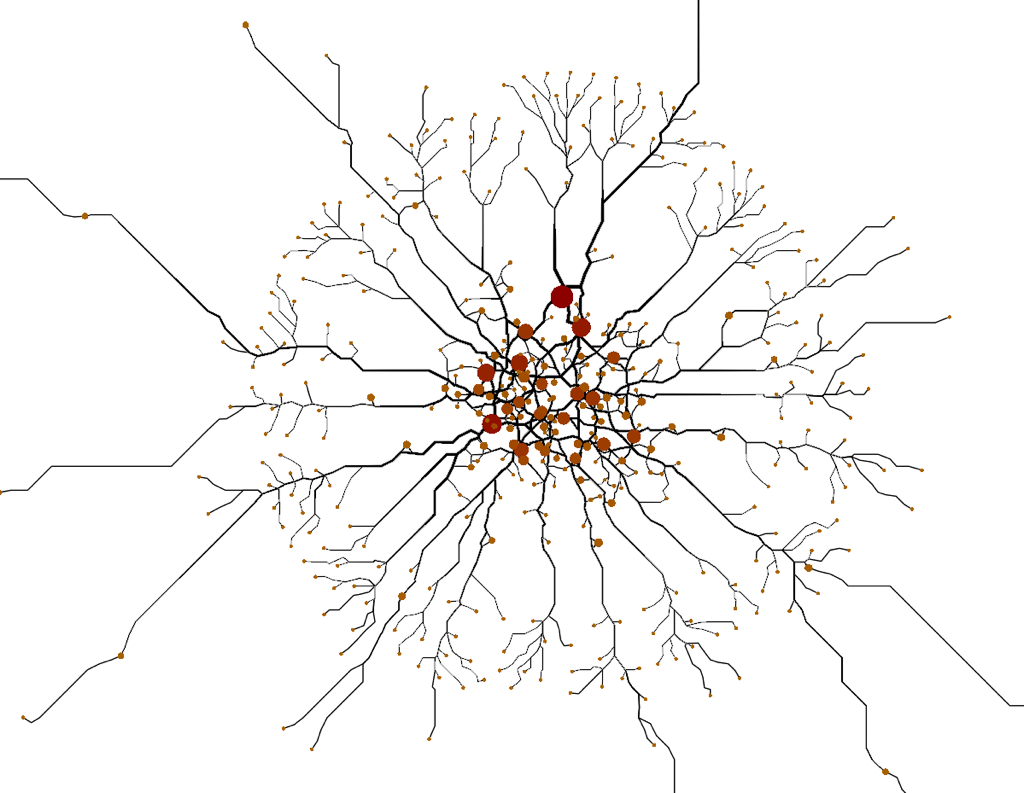 Small average degree
Small diameter
Degree distribution follows a power law.
For instance, CAIDA’04   n  = 17 300 
   m = 35 500  
   D = 10
15
CAN WE DESIGN A MORE EFFICIENT ROUTING SCHEME FOR REAL-LIFE NETWORK ?
Scale-free specialized compact routing schemes
HDLBR specialized to power law networks
H(v)
L: nodes of highest degree
L(v)
L(u)
Inverse ball of L(v)
u
v
Our proposition: Clusterspecialized to power law networks and minimizing memory.
H(v)
L(u)
L(v)
leader
u
v
Leader: node of highest degree
Landmarks L: closest nodes of leader
Only 1 shortest path tree rooted in the leader !!!
Vizroute: a high-level routing simulator
EXPERIMENTS
Communication cost
A real advantage of compact routing schemes w.r.t. Path-Vector (BGP)
 CLUSTER wins if high degree nodes are very central.
Average Stretch
Between 1.5 and 1.7 for CAIDA
Memory (average #entries per node)
Advantages of the dedicated algorithms for CAIDA (cluster: 8 entries)
Work in Progress
WHY CLUSTER IS SO EFFICIENT ?
A random power law model RPLG
Examples of RPLG(n,t) graphs
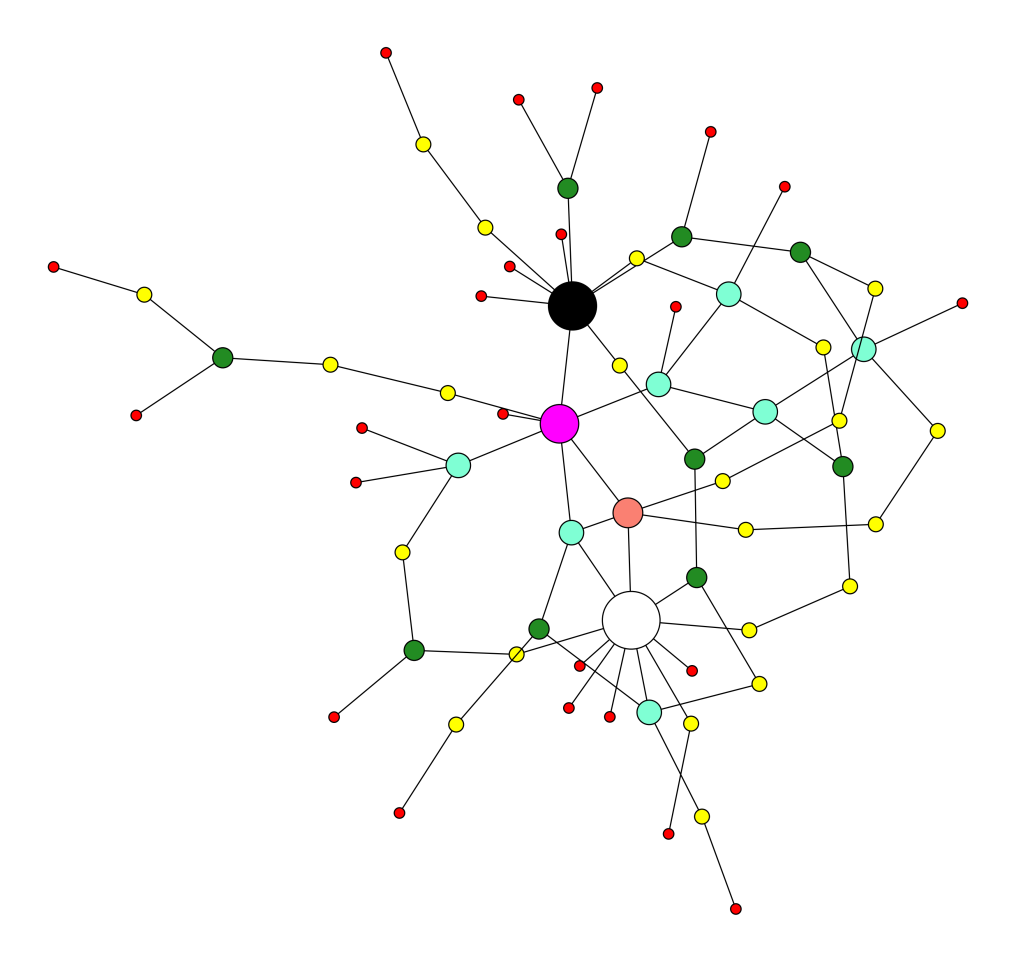 t=2.1 (max degree high)			t=3 (max degree small)
Our contribution
Examples
Key points (Memory) for RPLG
W
S
Stretch for RPLG
H(v)
u
v
Detour ≤ 2(d+2)
Example for t=3
Pour en savoir plus (parution en 2022)
Routing with 0,793 loglog n bits/node
Cyril Gavoille
Expert en limitation de dépassement de bits dans les strings